Learning intention: To identify and describe the properties of 3D shapes, including the number of edges, vertices and faces.
Today we will focus on vertices.
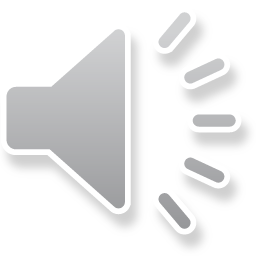 Faces, edges, and vertices
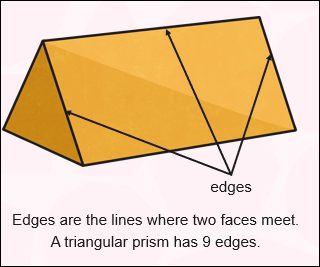 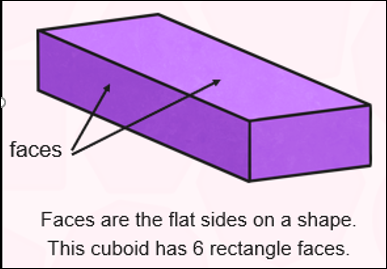 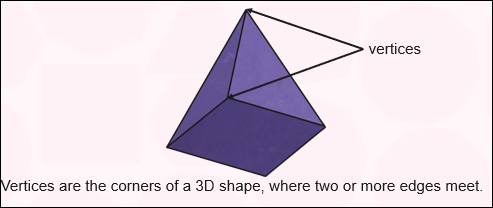 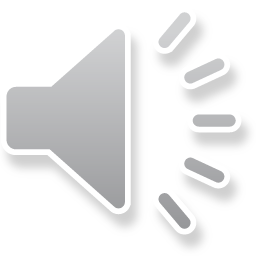 How many vertices does this cuboid have?
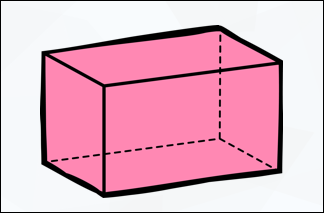 Don’t forget the vertice at the back.
It has 8 vertices
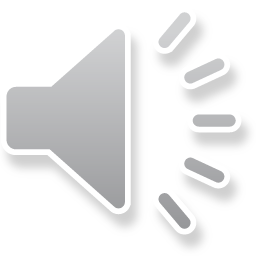 How many vertices does this square based pyramid have?
Don’t forget the vertice at the back.
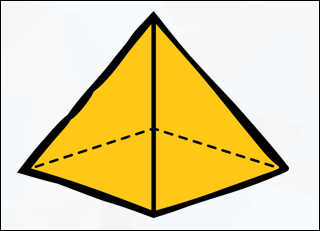 It has 5 vertices
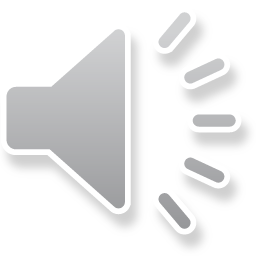 How many vertices does this cylinder have?
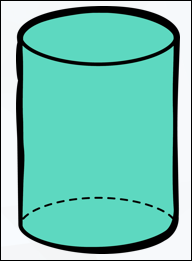 It has 0 vertices.
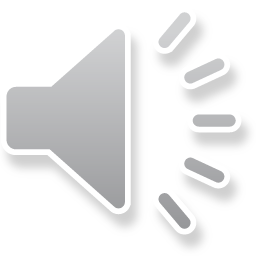 Match the 3D shape to the number of vertices.
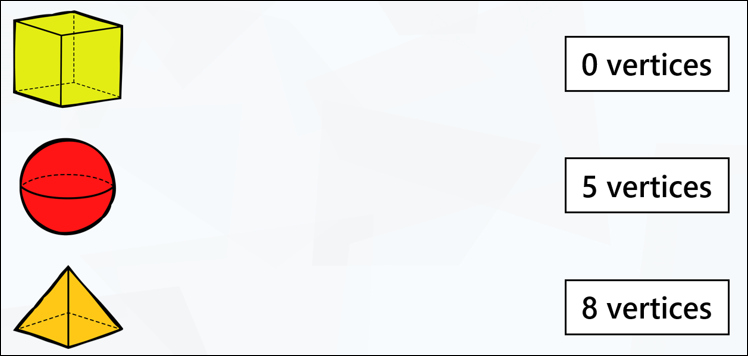 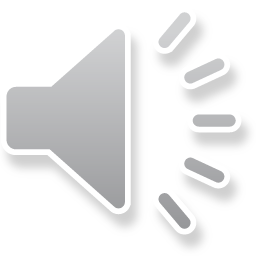 Match the 3D shape to the number of vertices.
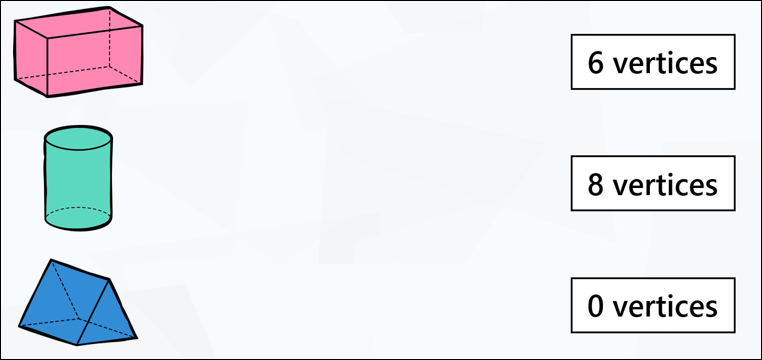 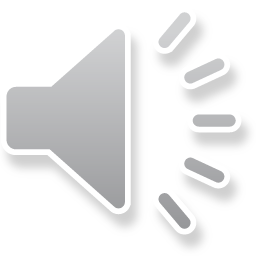